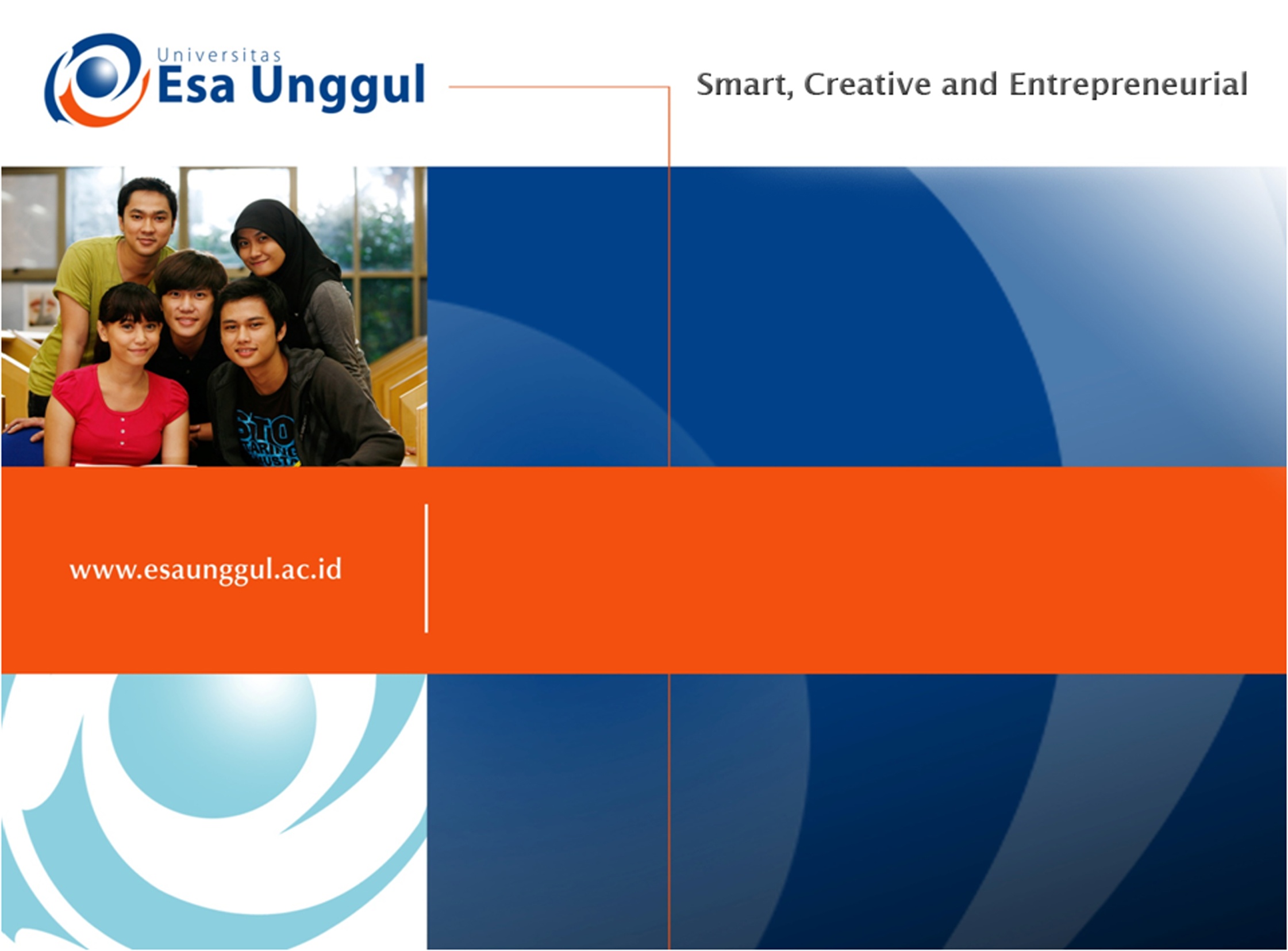 GIZI KEBUGARAN
PERTEMUAN XII
Nazhif Gifari
Ilmu Gizi & FIKES
Tujuan
Mencapai tubuh yang diinginkan (untuk menjadi model,  mengikuti kompetisi dan meraih juara)
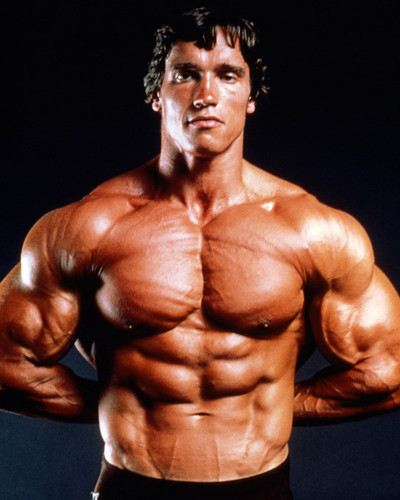 International Federation of Body-building and Fitness memberi gelar Mr dan Miss Olympia
Arnold Schwarzenegger
Jenis Olahraga Kekuatan
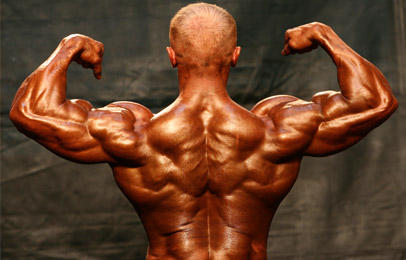 Angkat Beban
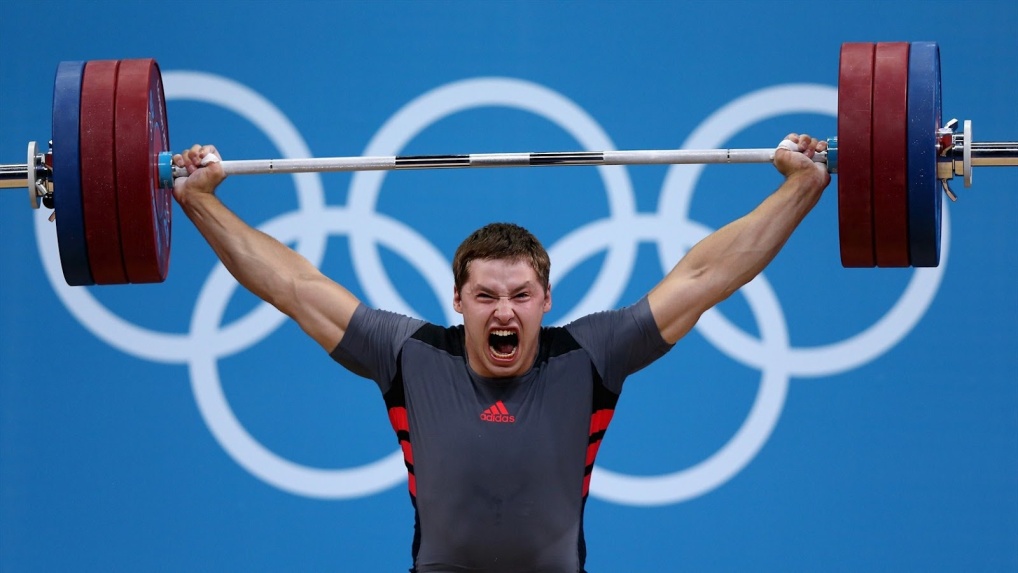 Binaragawan
STRENGTH
Merupakan salah satu unsur kondisi fisik yang sangat penting dalam berolahraga karena dapat membantu meningkatkan kecepatan, kelincahan dan ketepatan, yang sangat erat hubungannya dengan adanya proses kontraksi otot
KLASIFIKASI
Maximum strength
Power
Strength endurance
Faktor yang mempengaruhi pembentukan otot
Mengapa Karbohidrat Penting Untuk Membangun Otot?
mengkonsumsi KH cukup untuk meningkakan penyimpanan glikogen dalam otot
Saat berlatih dengan glikogen otot sedikit, maka tubuh akan mengubah protein menjadi energi  pembentukan otot terhambat
Jenis karbohidrat yang di anjurkan  rendah GI, tinggi serat
Berapa Karbohidrat yang dibutuhkan?
Latihan intensitas rendah - sedang  5-7g/kg BB/hari
Latihan intensitas sedang - berat anda membutuhkan 7-10 g/kg BB/hari
Berapa Protein yang dibutuhkan?
Sebelum/Saat latihan  1,4-1,7 g/kg BB/ hari
Setelah latihan  20-25 g/kg BB/ hari
Sumber Protein yang di Anjurkan
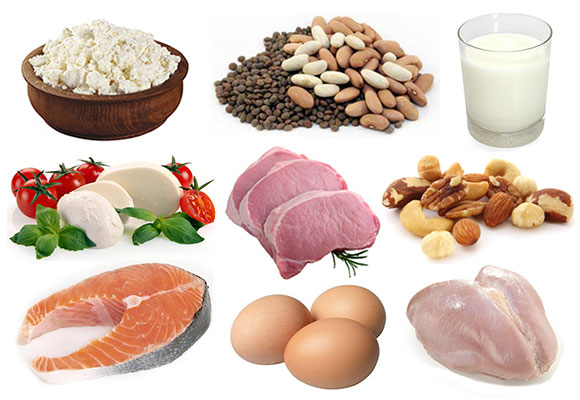 Suplemen Protein
Suplemen tinggi protein untuk membentuk otot biasanya berbentuk : bubuk, shakes, bar, pill, cairan
Diet tinggi protein + suplemen protein menyebabkan kelebihan asupan protein sebanyak 2-3g/kg bb
PROTEIN SUPLEMENT
Suplement Protein
Whey
Casein
Whey  digunakan untuk meningkatkan kekuatan atlet , karena menggangdung  asam amino yang tinggi (cepat)
Casein merupakan komponen utama dari protein yang sering ditemukan dalam dalam susu dan mengandung protein yang lengkap (lambat)
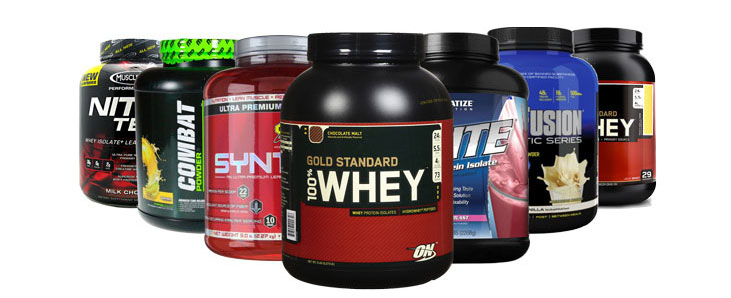 MACAM-MACAM SUPLEMEN PROTEIN
Whey Protein
Suplementasi protein yang cepat diserap tubuh untuk membangun dan mempertahankan massa otot
Efektif untuk membantu program pembentukan otot dan penurunan berat badan 
20-30% protein susu adalah whey, dimana dapat kita sering jumpai pada yoghurt, sour cream
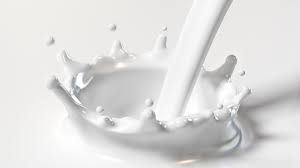 Lanjutan…
Casein Protein
Suplemen protein pembantu pembentukan otot
Jenis protein yang lepas secara berkala (time-release) karena sifatnya yang lambat dicerna
Membentuk gel di dalam lambung sehingga akan memperlambat proses pengosongan lambung
70-80% protein susu, terdiri dari casein dapat kita jumpai pada susu putih.
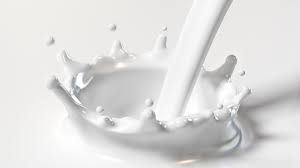 Akibat Kelebihan Protein
Makanan tinggi protein (yg bentuk bar dan bubuk) harganya sangat mahal
orang yang mempunyai fungsi ginjal yang buruk   masalah dalam membuang produk sisa metabolisme protein
Penelitian menunjukan peningkatan konsumsi tidak sejalan dengan peningkatan performa
Lemak
Konsumsi lemak 20-33% dari total kalori
Jenis lemak tidak jenuh seperti minyak zaitun, alpukat, minyak ikan, kacang-kacangan, dan biji-bijian
Latihan terdiri dari 3 bagian:
Saat Libur Kompetisi, latihan dilakukan bertujuan untuk memperbesar otot
A week before competition  menurunkan lemak tanpa menghilangkan massa otot
Cutting up  berisi latihan aerobic untuk mengurangi timbunan lemak
TERIMA KASIH